SECTION 2 – L’ACTE JURIDICTIONNEL
Immutabilité de la chose jugée 
§1. L’autorité de la chose jugée
Effet négatif/Effet positif
I.- Les conditions d’ordre procédural
A.- La nature des décisions
B.- La forme des décisions
II.- Les conditions de fond
Identité d’objet
Identité de cause
Identité de parties
 
§2. Le dessaisissement du juge
1
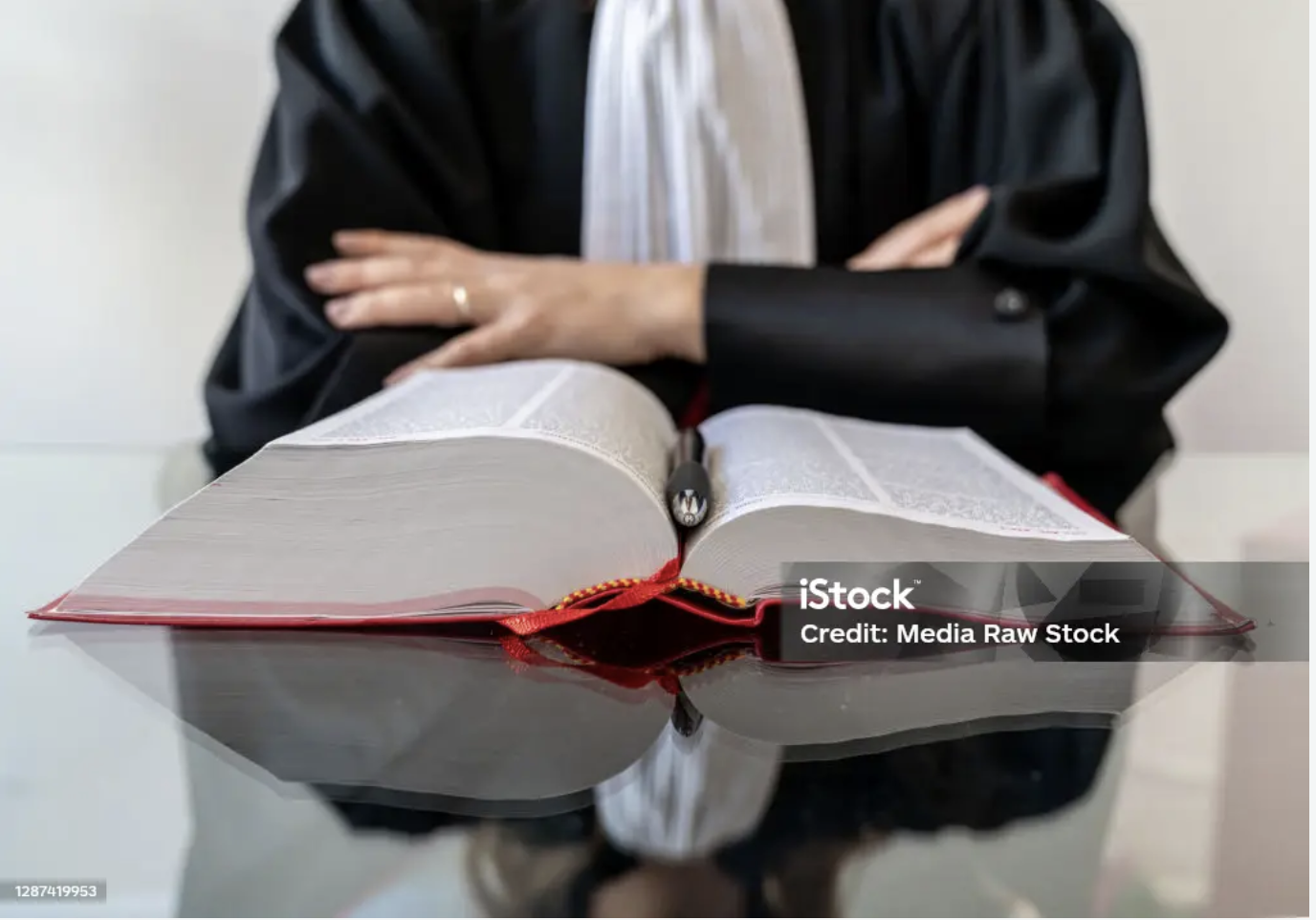 L’ACTE JURIDICTIONNELJURISDICTIO
L’acte juridictionnel est l’acte 
Par lequel s’exerce la fonction de juger (la jurisdictio) ;
Et dans lequel le juge consacre ou rejette les prétentions des 
parties. 

L’effet principal l’acte juridictionnel est l’immutabilité de la chose jugée.
2
L’autorité de la chose jugée
L’autorité de la chose jugée est l’effet de l’acte juridictionnel, en vertu duquel, sauf l’exercice des voies de recours légalement ouvertes, il est interdit aux parties de réitérer devant un juge des prétentions ayant déjà fait l’objet d’un jugement.

Effet négatif / Effet positif
Bis de eadem re ne sit action (Une seule action pour la même affaire)
Res judicata pro veritate accipitur (La chose jugée est tenue pour vérité)
3
Les conditions procédurales de l’autorité de chose jugée
Article 480, Code de procédure civile ;
« Le jugement qui tranche dans son dispositif tout ou partie du principal (…) a, dès son prononcé, l'autorité de la chose jugée relativement à la contestation qu'il tranche.
Le principal s'entend de l'objet du litige tel qu'il est déterminé par l'article 4. »
4
Cass. Ch. Réunies 19 mai 1965, Pourvoi n° 61-11.560, P.
« Si en règle générale l'interlocutoire ne lie pas le juge, un jugement interlocutoire jouit néanmoins de l'autorité de la chose jugée pour les dispositions définitives qu'il renferme »

Cass. com. 16 nov. 2010, pourvoi n° 09-71.935, P.
«  L'irrégularité dont peut être entachée une décision judiciaire (…) ne fait pas obstacle à ce que cette décision acquière l'autorité de la chose jugée, si elle n'a pas été attaquée par les voies de recours »

Cass. civ. 1ère 17 octobre 1995 pourvoi n°94-04.025, P.
« L’autorité de chose jugée ne s’attache qu’aux décisions judiciaires rendues en matière contentieuse sur les contestations débattues entre les parties ou sur lesquelles elles ont été appelées à débattre ; par suite, est dépourvue d’une telle autorité la décision (…) prononcée sans convocation préalable des parties, au seul vu des pièces produites par le débiteur ».
5
Cass. Ass. plén., 13 mars 2009, pourvoi n° 08-16.033, P.
« L'autorité de chose jugée n'a lieu qu'à l'égard de ce qui fait l'objet d'un jugement et a été tranché dans son dispositif ».

 Cass. civ. 1re, 12 juill. 1982, Bull. civ. I, n° 256.
« Si seul ce qui est tranché par le dispositif de l’arrêt peut avoir l’autorité de la chose jugée, il n’est pas interdit d’éclairer la portée de ce dispositif par les motifs de la décision ».
6
Les conditions de fond de l’autorité de chose jugée
Article 1355 (ex 1351) du Code civil : 
L’autorité de la chose jugée « n’a lieu qu’à l’égard de ce qui a fait l’objet du jugement. Il faut que la chose demandée soit la même, que la demande soit fondée sur la même cause ; que la demande soit entre les mêmes parties, et formée par elles et contre elles en la même qualité ». 

Cour de cassation, Assemblée plénière, 7 juillet 2006, 04-10.672, Publié au bulletin (Jurisprudence Césareo)
« Il incombe au demandeur de présenter dès l'instance relative à la première demande l'ensemble des moyens qu'il estime de nature à fonder celle-ci ».
7
CEDH 26 mai 2011, Legrand c/ France, Req. n° 23228/08, pt 41 :
« Si la Cour prend en considération les impératifs, avancés par le Gouvernement, de bonne administration de la justice, de sécurité juridique et de loyauté procédurale, elle n’entend pas se prononcer sur l’opportunité de ce choix, lequel relève de l’application du droit interne. Elle note, en tout état de cause, que l’arrêt de la Cour de cassation n’a pas eu pour effet de priver, même rétroactivement, les requérants de leur droit d’accès à un tribunal. »
8